Администрация Долотинского сельского поселения
БЮДЖЕТ ДОЛОТИНСКОГО СЕЛЬСКОГО ПОСЕЛЕНИЯ КРАСНОСУЛИНСКОГО РАЙОНА НА 2017 ГОД И НА ПЛАНОВЫЙ ПЕРИОД 2018 И 2019 ГОДОВ (материалы подготовлены с учетом приказа Минфина России от 22.09.2015 № 145н «Об утверждении Методических рекомендаций по представлению бюджетов субъектов Российской Федерации и местных бюджетов и отчетов об их исполнении в доступной для граждан форме»)
Основа формирования бюджета поселения на 2017 год и на плановый период 2018 и 2019 годов
Бюджет на 2017 год и плановый период 2018 и 2019 годов содержит приоритетные пути реализации бюджетной политики:
Прогноз основных характеристик бюджета на 2017 год и на плановый период 2018 и 2019 годов:
Основные параметры бюджета поселения на 2017 годДоходы бюджета поселения                             Расходы бюджета поселения                                                                                                                            тыс. рублей
Основные параметры бюджета поселения на 2018 и 2019 год                                                                                                                                               тыс. рублей
ДИНАМИКА ДОХОДОВ БЮДЖЕТА ПОСЕЛЕНИЯ                                                                              тыс. рублей
ПОСТУПАЮЩИЕ В БЮДЖЕТ ДЕНЕЖНЫЕ СРЕДСТВА
СОБСТВЕННЫЕ ДОХОДЫ БЮДЖЕТА ПОСЕЛЕНИЯ
Структура налоговых и неналоговых доходов бюджета поселения в 2017 году
Динамика поступлений налога на доходы физических лиц в бюджет поселения
Безвозмездные поступления
тыс. рублей
Расходы бюджета поселения в 2017 году
Расходы бюджета поселения
Расходы бюджета поселения, формируемые в рамках муниципальных программ Долотинского сельского поселения, и непрограммные расходы
2017 год
2016 год
2018 год                           2019 год
Расходы бюджета поселения, формируемые в рамках муниципальных программ Долотинского сельского поселения
- непрограммные расходы бюджета Долотиннского сельского поселения
Расходы на культуру                                                                        тыс. рублей
Расходы на жилищно-коммунальное хозяйство
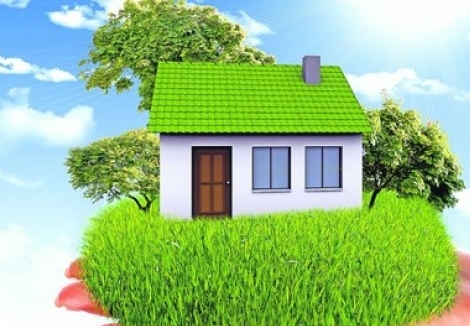 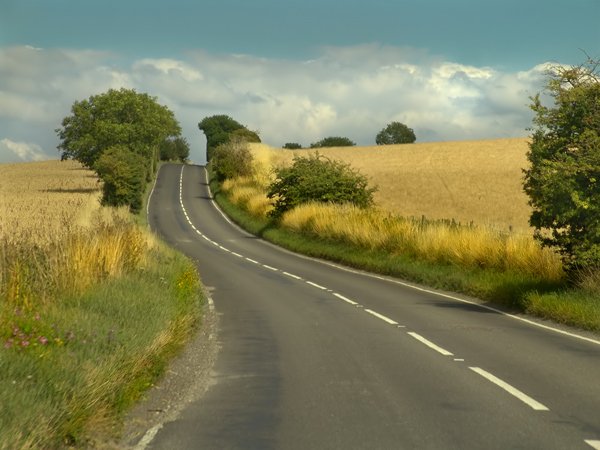 Дорожное хозяйство
Программная структура расходов бюджета поселения                                                                                                                                                                        тыс. рублей
Муниципальный долг Гуково-Гнилушевского сельского поселения
*на конец периода
Проект Бюджетного прогноза Долотинского сельского поселения на период 2017-2022 годов
ОСНОВА ДЛЯ ПОДГОТОВКИ:

- Федеральный закон от 28.06.2014 №172-ФЗ «О стратегическом планировании в Российской Федерации»;
- Бюджетный кодекс РФ дополнен статьей 1701 «Долгосрочное бюджетное планирование», с требованием формирования бюджетного прогноза субъекта РФ на долгосрочный период;
- Областной закон от 03.08.2007 № 743-ЗС «О бюджетном процессе в Ростовской области» дополнен статьей 19.1 «Долгосрочное бюджетное планирование»;
- Решение Собрания депутатов Долотинского сельского поселения от 10 сентября 2007 года № 13 «Об утверждении Положения о бюджетном процессе в муниципальном образовании «Долотинское сельское поселение» дополнено статьей «Долгосрочное бюджетное планирование»;
- Постановление Администрации Долотинского сельского поселения от 20.01.2016 № 9 «Правила разработки и утверждения бюджетного прогноза Долтинского сельского поселения на долгосрочный период».
Прогноз основных характеристик бюджета Долотинского сельского поселения
(тыс. рублей)